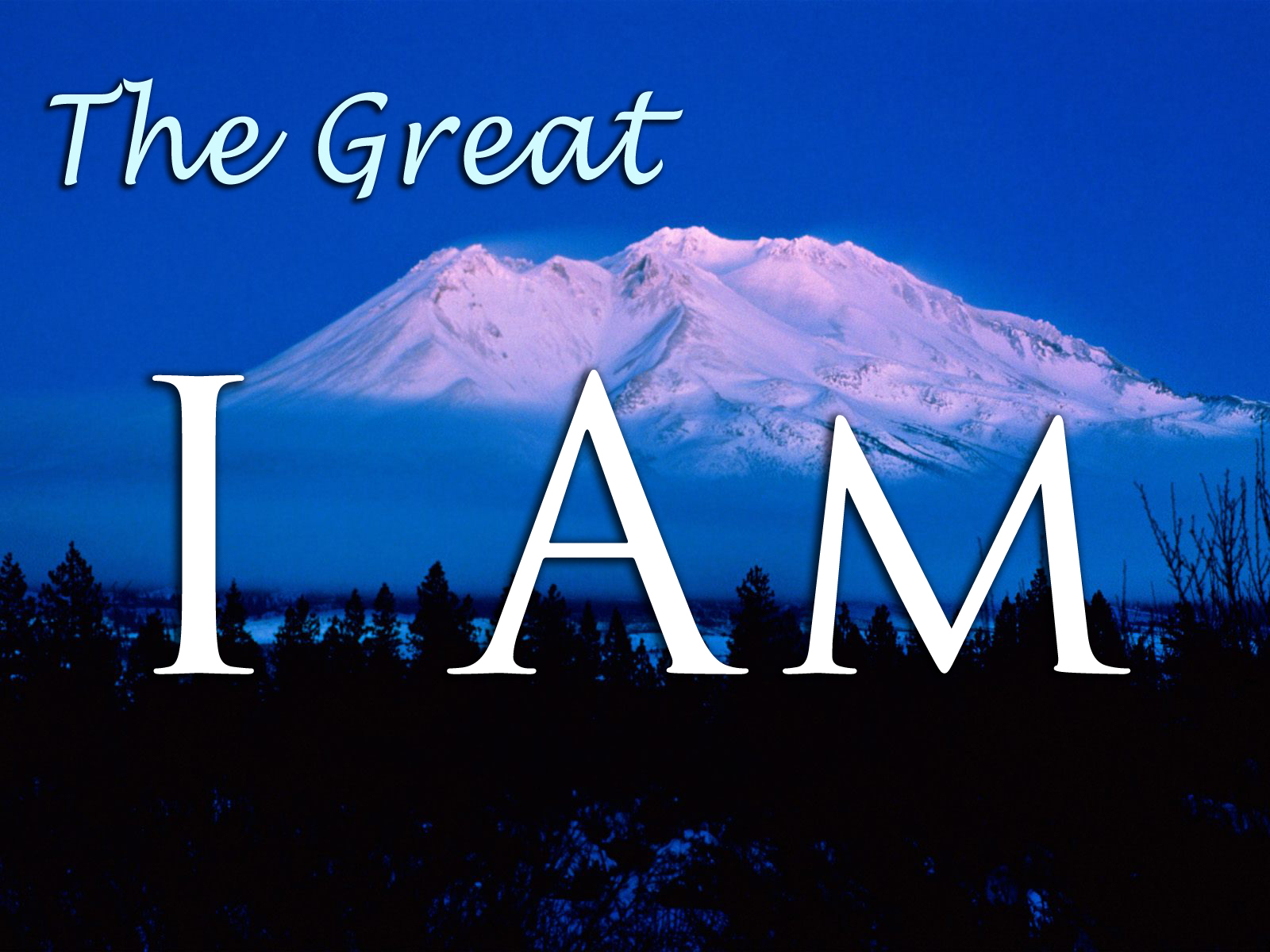 Lesson 5:
The Holiness of God (cont.)
The Holiness of God
There may not be a quality of God more crucial
To be separate, set apart, sacred, sanctified
The Holiness of God Transcends All!
The Holiness of God Emphasizes Only One God!
The Holiness of God Emphasizes His Unique Nature!
“Who is like You, glorious in holiness…?” (Ex. 15:11).
The Holiness of God Is Understood Practically in 3 Areas:
The Holy God Cannot Be Associated with Evil & Sin
“For You are not a God who takes pleasure in wickedness, Nor shall evil dwell with You” (Psa. 5:4).
The Holy God Is Set Apart unto Righteousness
“The way of the Lord” is “righteousness and justice” (Gen. 18:19).
The Holy God Sets Apart the Common for His Purposes
What God makes holy is set apart for His services (as to His purpose).
The Holiness of God
The Holiness of God Is Honored By Christians in 4 Ways:
The Christian Makes a Distinction Between the Holy and the Unholy
“By those who come near Me I must be regarded as holy; And before all the people I must be glorified…Distinguish between holy and unholy, and between unclean and clean” (Lev. 10:3, 10).
“Her priests have violated My law and profaned My holy things; they have not distinguished between the holy and unholy, nor have they made known the difference between the unclean and the clean; and they have hidden their eyes from My Sabbaths, so that I am profaned among them” (Ezek. 22:26).
“Test all things; hold fast to…Abstain from…” (1 Thess. 5:21-22).
“Resist the devil…Draw near to God” (James 4:7-8).
The Holiness of God
The Holiness of God Is Honored By Christians in 4 Ways:
The Christian Resists Association with Sin & Evil
“And do not be conformed to this world” (Rom. 12:2).
“Love not the world or the things in the world” (1 Jn. 2:15).
“Friendship with the world is enmity with God” (Jas. 4:4).
“Come out from among them And be separate, says the Lord…let us cleanse ourselves from all filthiness of the flesh and spirit, perfecting holiness in the fear of God” (2 Cor. 6:17-7:1).
“Evil company corrupts good habits” (1 Cor. 15:33).
“Abstain from every form of evil” (1 Thess. 5:22).
“Resist [the devil], steadfast in the faith” (1 Pet. 5:8-9).
The Holiness of God
The Holiness of God Is Honored By Christians in 4 Ways:
The Christian Pursues Righteousness & Godliness
“As obedient children…be holy in all your conduct…because it is written, ‘Be holy, for I am holy’” (1 Peter 1:15-16).
“Put on the new man which was created according to God, in true righteousness and holiness” (Eph. 4:24; Heb. 12:14).
“Denying ungodliness and worldly lusts…live soberly, righteously, and godly in the present age” (Tit. 2:12).
“Present your members as slaves of righteousness for holiness” (Rom. 6:19).
“Let us cleanse ourselves from all filthiness of the flesh and spirit, perfecting holiness in the fear of God” (2 Cor. 7:1).
The Holiness of God
The Holiness of God Is Honored By Christians in 4 Ways:
The Christian Worships the Holy God in Holy Ways
“Give unto the LORD the glory due to His name; Worship the LORD in the beauty of holiness” (Psa. 29:2).
“Let them praise Your great and awesome name—He is holy” (Psa. 99:3).  
“By those who come near Me I must be regarded as holy” (Lev. 10:3).
“The four living creatures…do not rest day or night, saying: ‘Holy, holy, holy, Lord God Almighty, Who was and is and is to come!’” (Rev. 4:8).
The Holiness of God
As God Is Holy, He Expects His People to Be Holy
“For I am the LORD your God.  You shall therefore consecrate yourselves, and you shall be holy; for I am holy…For I am the LORD who brings you up out of the land of Egypt, to be your God. You shall therefore be holy, for I am holy” (Lev. 11:44-45).
“As He who called you is holy, you also be holy in all your conduct, because it is written, ‘Be holy, for I am holy’” (1 Peter 1:15-16).
To be holy is to be like God!
“Pursue…holiness, without which no one will see the Lord” (Heb. 12:14).